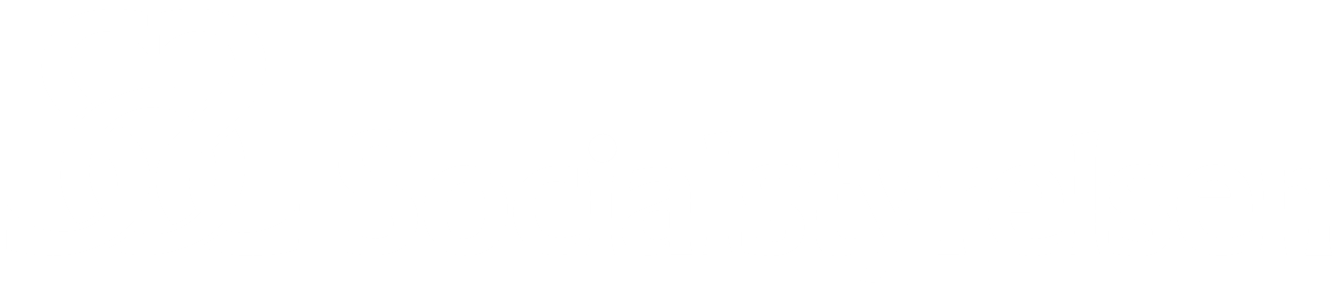 Bedömning av egenvård enligt egenvårdslagen
Lagen (2022:1250) om egenvård
Framtaget av Socialstyrelsen 2025
[Speaker Notes: Denna presentation vänder sig till den behandlande hälso- och sjukvårdspersonal som bedömer om en hälso- och sjukvårdsåtgärd kan utföras i form av egenvård, enligt lag (2022:1250) om egenvård.

Materialet består av ett antal presentationsbilder och tar upp ett urval av de områden som finns beskrivna i Kunskapsstöd för egenvård - enligt egenvårdslagen. På slutet finns reflektionsfrågor.

Personal inom hälso- och sjukvården kan använda presentationen på ett möte med en efterföljande diskussion.]
Instruktioner till presentationsmaterialet
Presentationsmaterial med diskussionsfrågor utgår från kunskapsstödet Kunskapsstöd för egenvård - enligt egenvårdslagen.
Presentationsmaterialet är inriktat på bedömningen om egenvård.
Materialet vänder sig till hälso- och sjukvården men kan också användas av socialtjänst och LSS-verksamhet. 
Använd gärna texten i anteckningsvyn när ni går igenom bilderna.
Mer uppgifter om egenvård finns i:
	Kunskapsstöd för egenvård – enligt egenvårdslagen 	Kortversion av kunskapsstöd för egenvård – enligt egenvårdslagen
[Speaker Notes: Denna bild är till dig som ska använda presentationsmaterialet

Presentationsmaterialet består av ett antal bilder med stödtexter i anteckningsvyn. Presentationsmaterialet tar upp ett urval av de områden som finns beskrivna i Socialstyrelsens Kunskapsstöd för egenvård - enligt egenvårdslagen och framför allt det som berör bedömningen av egenvård. 

Kunskapsstöd för egenvård - enligt egenvårdslagen kan utgöra en grund inför att ni använder detta presentationsmaterial. Det kan också vara en fördjupning under eller efter att ni arbetat med presentationsmaterialet. Det finns även en kortversion av kunskapsstödet samt en checklista ni kan ha hjälp av inför att ni ska hjälpa någon med egenvård.
har snabbmeny

Presentationsmaterialet syftar till att stimulera till diskussion och reflektion 
Syftet med presentationen är att bidra till att ni i er verksamhet ska få ökad kunskap om egenvård enligt lagen om egenvård. Materialet kan underlätta för er att tillsammans ta reda på vad ni kan göra för att förbättra ert arbete med egenvård. 
 
Presentationsmaterialet kan även användas i samverkan mellan olika verksamheter och organisationer
Använder ni materialet tillsammans och arbetar gemensamt från olika verksamheter kan det bidra till att fler perspektiv blir belysta. Det kan också bidra till ökad förståelse om era olika verksamheter. Dialoger och diskussioner om egenvård kan stimulera verksamheternas gemensamma utvecklingsarbete.
 
Planera arbetet med presentationsmaterialet 
Presentationsmaterialet går att använda både vid fysiska och digitala möten. De första 11 bilderna är en genomgång av egenvård enligt lagen om egenvård, ansvar, bedömning, samverkan och samordning. Bild 12 består av förslag på diskussionsfrågor om egenvård. 

I anteckningsvyn hittar ni förslag på stödtext från oss, använde de ord och texter som passar er bäst.
  
Avsätt cirka 30 minuter för mötet när ni använder presentationsmaterialet. 
  
Fundera över hur ni fångar upp det som sägs under diskussionsfrågorna, för att kunna använda det som underlag i utvecklingsarbetet kring egenvård.]
2 § lagen (2022:1250) om egenvård
Med egenvård avses i lagen om egenvård en hälso- och sjukvårdsåtgärd som behandlande hälso- och sjukvårdspersonal har bedömt att en patient kan utföra själv eller med hjälp av någon annan.
[Speaker Notes: Den form av egenvård som denna presentation handlar om är egenvård enligt 2 § lag (2022:1250) om egenvård:
Med egenvård avses i denna lag en hälso- och sjukvårdsåtgärd som behandlande hälso- och sjukvårdspersonal har bedömt att en patient kan utföra själv eller med hjälp av någon annan.

Läs mer om egenvårdslagen från sidan 13 i Kunskapsstöd för egenvård – enligt egenvårdslagen]
Om egenvård enligt lagen
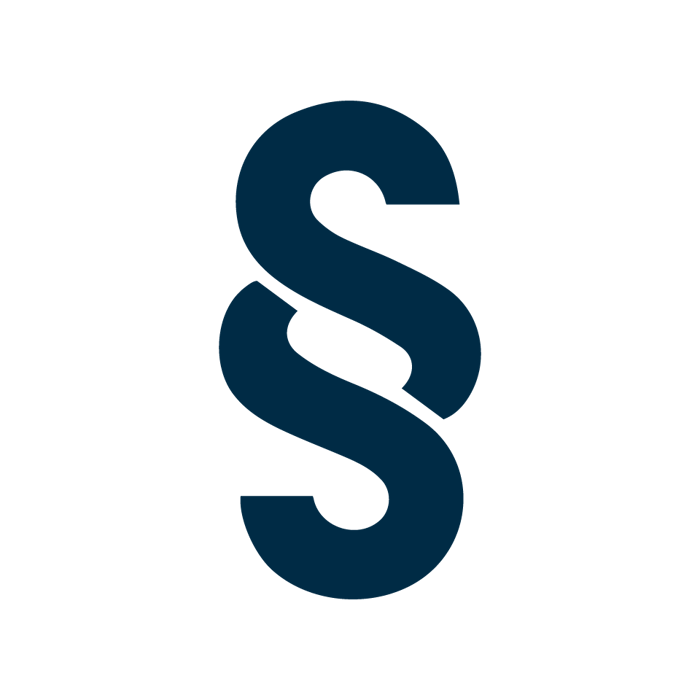 Det ska vara en hälso- och sjukvårdsåtgärd som bedöms som egenvård.
Det är behandlande hälso- och sjukvårdspersonal som gör bedömningen om egenvård.
Någon annan kan hjälpa till med egenvård.
När egenvård utförs gäller inte hälso- och sjukvårdslagen.
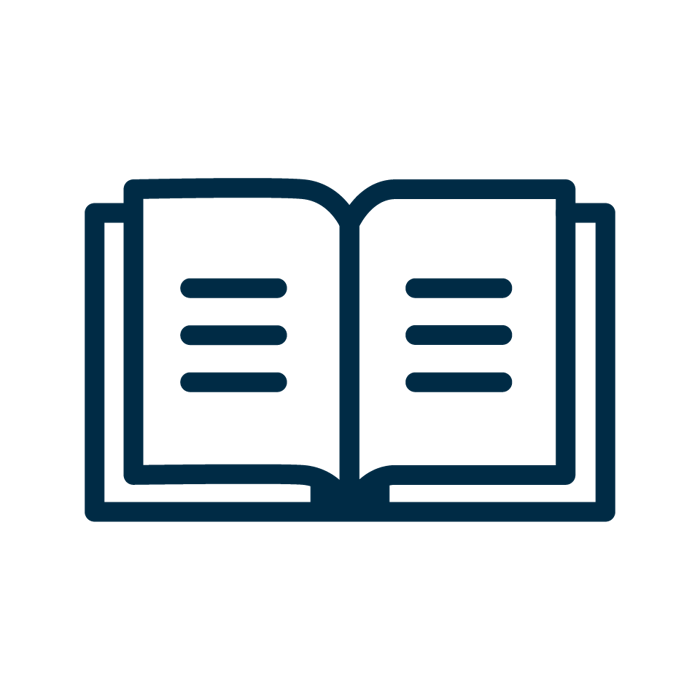 [Speaker Notes: Det ska vara en hälso- och sjukvårdsåtgärd som utförs i form av egenvård. Med hälso- och sjukvårdsåtgärder avses en åtgärd för att medicinskt förebygga, utreda eller behandla sjukdomar och skador. Vilka hälso- och sjukvårdsåtgärder som kan utföras som egenvård är inte reglerat utan måste bedömas i varje enskilt fall. Det kan vara allt från enklare sjukvårdsåtgärder, som exempelvis såromläggning och påtagning av stödstrumpor, till mer avancerade åtgärder som dialys och respiratorvård i hemmet.
 
Det är behandlande hälso- och sjukvårdspersonal som kan göra bedömningen om en hälso- och sjukvårdsåtgärd kan utföras som egenvård. Det ska vara någon som har legitimation eller med särskilt förordnande. Det finns ingen närmare vägledning om vem eller vilka som kan anses vara behandlande personal, men det ska vara någon som har behandlingskontakt med patienten.  Den enskilde hälso- och sjukvårdspersonalen som får bedöma om han eller hon behandlar patienten. Det finns inget krav på att det är den som ordinerat en behandling som måste vara den som gör egenvårdsbedömningen. 
 
En hälso- och sjukvårdsåtgärd kan utföras i form av egenvård även då den enskilde behöver hjälp av någon annan. Med någon annan avses en fysisk person som utför hälso- och sjukvårdsåtgärden som egenvård utanför en verksamhet som omfattas av hälso- och sjukvårdslagen. När personen får hjälp med egenvården av någon annan kan det till exempel vara personlig assistent eller personal i socialtjänst- eller LSS-verksamhet.   Det finns inga krav på att den enskilde ska medverka aktivt i vårdåtgärderna när det gäller egenvård som utförs med hjälp av någon annan.
 
När egenvård utförs gäller inte hälso- och sjukvårdslagen.  Inte heller andra regler på hälso- och sjukvårdens område gäller vid utförandet av egenvård. Om patienten får hjälp med egenvård som en del av en socialtjänstinsats  eller insats om stöd och service till vissa funktionshindrade gäller relevanta lagar och regler inom socialtjänstens och LSS område. 
Till skillnad från utförandet av egenvården är egenvårdsbedömningen hälso- och sjukvård. Hälso- och sjukvårdslagen och andra lagar och regler på hälso- och sjukvårdens område gäller därför vid egenvårdsbedömningar. 

Läs mer om egenvårdslagen från sidan 13 i Kunskapsstöd för egenvård – enligt egenvårdslagen]
Kvalitet och patientsäkerhet vid egenvårdsbedömningar
Vårdgivaren har ett grundläggande ansvar för kravet på en god vård.
Vårdgivaren ska ha de processer och rutiner som behövs för att säkerställa kvalitet och patientsäkerhet vid egenvårdsbedömningar.
Samverkan kan vara en förutsättning.
Bedömningen om egenvård ska utgå från patientsäkerhet och god vård.
[Speaker Notes: Vårdgivaren har ett grundläggande ansvar för att verksamheten uppfyller kravet på en god vård. Hälso- och sjukvården ska vara av god kvalitet, bygga på respekt för patientens självbestämmande och tillgodose patientens behov av trygghet, kontinuitet och säkerhet. Detta gäller också i samband med egenvårdsbedömningar.

Vårdgivaren ansvarar för att det finns ett ledningssystem som ska användas för att systematiskt och fortlöpande utveckla och säkra verksamhetens kvalitet och patientsäkerhet. Ledningssystemet ska bestå av de processer och rutiner som behövs i verksamheten för att säkra verksamhetens kvalitet. Verksamheten ska alltså även ha de processer och rutiner som behövs för att säkerställa kvalitet och patientsäkerhet vid egenvårdsbedömningar.  

Samverkan är en viktig förutsättning för att hjälp med egenvård ska kunna utföras med god kvalitet. Det gäller både på övergripande nivå mellan region och kommun och den individuella samordningen och gemensamma planeringen av insatser som genomförs runt en enskild. Rutiner som möjliggör samverkan med andra vårdgivare och verksamheter socialtjänsten ska finnas.

Bedömningen om egenvård ska utgå från patientsäkerhet och god vård.
Hälso- och sjukvårdspersonalen ska utföra sitt arbete i överensstämmelse med vetenskap och beprövad erfarenhet och ge en sakkunnig och omsorgsfull vård som uppfyller dessa krav. Vården ska så långt som möjligt utformas och genomföras i samråd med patienten. Patienten ska visas omtanke och respekt. Bestämmelsen syftar till att främja hög patientsäkerhet i hälso- och sjukvården. 

Hälso- och sjukvårdspersonal arbetar också under så kallat personligt yrkesansvar. Det innebär att den som tillhör hälso- och sjukvårdspersonalen själv bär ansvaret för hur han eller hon fullgör sina arbetsuppgifter. 

Att hälso- och sjukvårdspersonalen har ett eget yrkesansvar för hur arbetsuppgifterna utförs innebär inte någon inskränkning i vårdgivarens ansvar. Vårdgivaren har alltid ett ansvar för att hälso- och sjukvården organiseras och bedrivs i enlighet med gällande regler.

Läs mer om Bedöma egenvård från sidan 18 i Kunskapsstöd för egenvård – enligt egenvårdslagen]
Egenvårdsbedömning
Patientens förutsättningar och hälso- och sjukvårdsåtgärden avgör omfattningen av bedömningen.
Bedömningen kan ske i flera steg och flera professioner kan bidra i bedömningen.
Eventuella risker får värderas, hanteras och vägas samman med patientens förmåga, önskemål och behov.
[Speaker Notes: Det är patientens förutsättningar och vilken åtgärd som ska utföras som egenvård som avgör hur omfattande bedömningen behöver vara. 
Det finns inga särskilda bestämmelser om hur en egenvårdsbedömning ska utföras eller vad som ska ingå i en sådan bedömning. Vilket underlag som behövs för att göra en patientsäker bedömning behöver hälso- och sjukvårdspersonalen avgöra i varje enskilt fall utifrån vetenskap och beprövad erfarenhet. Egenvårdsbedömningen skiljer sig alltså inte från andra bedömningar som görs inom hälso- och sjukvården. 

Egenvårdsbedömningen kan genomföras av en enskild hälso- och sjukvårdspersonal eller i ett team med flera professioner. Bedömningen kan i vissa fall behöva ske i flera steg och under en längre tid. Den kan bestå av olika undersökningar eller funktionsutredningar. 
När patienter kan behöva hjälp av någon annan än närstående med egenvården, kan det vara aktuellt att ta initiativ till en samordnad individuell plan (SIP) som en del av underlag till bedömningen. Vid en individuell planering kan viktig information lämnas och inhämtas om den aktuella hälso- och sjukvårdsåtgärden och förutsättningar för att utföra denna i form av egenvård med hjälp av någon annan.  

När hälso- och sjukvården inhämtat tillräckligt underlag görs ett ställningstagande om hälso- och sjukvårdsåtgärden kan utföras i form av egenvård eller inte.  De risker som eventuellt identifierats får värderas, hanteras och vägas samman med patientens önskemål och behov. 

Läs mer om När hälso- och sjukvårdenspersonal gör en egenvårdsbedömning från sidan 22 i Kunskapsstöd för egenvård – enligt egenvårdslagen]
Egenvårdsbedömning
Patienten ska få möjlighet att vara medverka i egenvårdsbedömningen.
Patienten måste få tillräckligt med information för att kunna vara delaktig.
Ta reda på patientens kognitiva och fysiska förmåga att utföra egenvårdsåtgärden. 
När patienten behöver hjälp av någon annan, ta reda på om egenvården kommer att utföras i olika miljöer.
[Speaker Notes: Patientens medverkan i hälso- och sjukvården genom egenvård ska utgå från patientens önskemål och individuella förutsättningar. Bedömningen av om en hälso- och sjukvårdsåtgärd kan utföras som egenvård ska göras i samråd med patienten och utgå från patientens hälsotillstånd och livssituation. I samråd med hälso- och sjukvårdspersonalen kan en patient själv utföra även relativt avancerade åtgärder, till exempel dialysbehandling eller behandling av diabetes.

Att få information är en grundläggande förutsättning för att patienten ska kunna vara delaktig i sin vård. När patienten är delaktig kan vården göras säkrare. Delaktighet har också en positiv inverkan på vårdens resultat. Enskilda som är delaktiga i sin egen vård följer i större utsträckning behandlingsråd, vilket bidrar till en effektivare hälso- och sjukvård. Patientens medskapande av sin egen hälsa och vård är ofta en förbisedd resurs som hälso- och sjukvården i högre utsträckning bör tillvarata och stödja.

I samtal med patienten behöver information lämnas av hälso- och sjukvårdspersonal om vilken åtgärd som ska utföras som egenvård, hur den ska utföras och vilka färdigheter som behövs för att kunna utföra egenvården utifrån god vård. Patienten och närstående behöver också ges möjlighet att ställa frågor om både sjukdomen och om den egenvård som förväntas utföras.  

En del i bedömningen är att ta reda på patientens förmåga att utföra hälso- och sjukvårdsåtgärden. Patientens fysiska och kognitiva funktionsförmåga kan behöva bedömas för att ta reda på om patienten klarar av att utföra åtgärden som egenvård själv eller behöver hjälp av någon annan. Även om patienten behöver hjälp kan åtgärden utföras i form av egenvård. 
Det finns många olika bedömningsinstrument och tillvägagångssätt för att ta reda på patientens förmågor. Vilket eller vilka instrument som är lämpliga avgör hälso- och sjukvården utifrån patientens behov och aktuell frågeställning. Lika så vilka profession som behövs för att kunna bedöma patientens förmågor. 
I vilken utsträckning patienten själv ska kunna medverka i utförandet av egenvården har i viss mån behandlats i förarbetena till egenvårdslagen. Det finns inte några krav på att patienten själv ska medverka aktivt i vårdåtgärden för att den ska kunna bedömas som egenvård. Vilken innebörd detta har framgår inte närmare. 

Egenvård kan behöva utföras i andra miljöer än i hemmet. När patienten behöver ha hjälp av någon annan att utföra egenvården kan det vara av betydelse att hälso- och sjukvården tar reda på vilka olika miljöer som egenvården kan behöva utföras i. Utöver det egna hemmet kan det vara exempelvis skola eller korttidsvistelse. Förutsättningar för att kunna hjälpa till med egenvård kan skilja sig åt i olika verksamheter. En gemensam planering kan vara lämplig när det är flera olika miljöer eller verksamheter som ska hjälpa till med egenvården. Individuell planering genom SIP, kan i vissa fall vara avgörande för att egenvården ska vara möjlig att genomföra. 

Hälso- och sjukvårdspersonal ska ta ställning till om en hälso- och sjukvårdsåtgärd kan utföras som egenvård:
själv, 
med hjälp av närstående, 
med hjälp från någon annan som inte är närstående,
kan inte utföras som egenvård.

När patienten är ett barn är det viktigt att vara lyhörd för barnets behov. När det gäller barn och delaktighet ska vårdnadshavaren i takt med barnets stigande ålder och utveckling ta allt större hänsyn till barnets synpunkter och önskemål. Även om ett barn är moget nog att själv fatta beslut bör personalen sträva efter att involvera vårdnadshavarna om inte barnet motsätter sig det eller om det inte kan anses vara till barnets bästa.

När patienten är ett barn och inte själv har förmåga att utföra egenvården behöver vårdnadshavares förmåga att utföra egenvården bedömas. Samma utgångspunkt gäller vid bedömningen, att utgå från patientsäkerhet och god vård. 

Läs mer om Patientens medverkan i egenvård och Patientens förmåga att utföra egenvård från sidan 23 i Kunskapsstöd för egenvård – enligt egenvårdslagen]
Hjälp med egenvård av personal
Ta ställning till att kalla till samordnad individuell plan (SIP)
Inhämta patientens samtycke
Frågeställningar kan tydliggöras vid en planering
[Speaker Notes: Egenvård är ett område där verksamheter många gånger behöver hjälpas åt för att den enskilde ska få insatser av god kvalitet. Arbetet behöver ske utifrån ett helhetsperspektiv för att tillgodose behoven hos enskilda som får insatser från både socialtjänst- eller LSS-verksamhet och hälso- och sjukvården. 
En förutsättning för detta är samverkan över organisatoriska gränser och mellan professioner. 

När patienten behöver hjälp av någon annan än närstående att utföra egenvården, t.ex. hemtjänstpersonal, personal på ett korttidsboende för barn eller en personlig assistent. I dessa fall kan samordning vara nödvändig för att kunna bedöma om hälso- och sjukvårdsåtgärden kan utföras som egenvård med hjälp av någon annan. Det kan vara aktuellt för hälso- och sjukvården att kalla till en SIP.

När en enskild har behov av både hälso- och sjukvård och insatser från socialtjänsten finns skyldighet att upprätta en individuell plan, så kallad SIP. 
SIP ska upprättas om kommunen eller regionen bedömer att det behövs för att den enskilde ska få sina behov tillgodosedda och att den enskilde samtycker till det. 

Vilka frågor som kan behöva tydliggöras vid en individuell planering inom ramen för en SIP eller annan gemensam planering utifrån den enskilde kan därför skilja sig stort från individ till individ.  
I en gemensam planering kan hälso- och sjukvården tydliggöra vilken egenvård som den enskilde behöver hjälp med. Man kan komma överens om vad hälso- och sjukvården ska göra. Det kan till exempel vara att ge skriftliga instruktioner hur egenvården ska utföras m.m. 

I planeringen kan det också klargöras vilken kompetens som behövs hos de som ska hjälpa till med egenvården och vilken kompetens som faktiskt finns i verksamheten som ska ge hjälpen. Det kan handla om personliga assistenter har tillräckliga kunskaper för att utföra åtgärder som exempelvis hantering av en respirator som hjälper den enskilde med andning eller hjälp med sondmatning. Om inte personal i den verksamhet som ska hjälpa till med egenvården har tillräcklig kunskap och kompetens om hur egenvården ska utföras behöver man ta ställning till en lösning. Aktörerna får gemensamt komma fram till vem som har ansvar för vilken åtgärd utifrån vad som är bäst för den enskilde. Huvudfokus är att den enskilde får behovet tillgodosett så god vård kan upprätthållas.

Läs mer om Samverkan, samordning och planering för egenvård med god kvalitet från sidan 33 i Kunskapsstöd för egenvård – enligt egenvårdslagen]
Samordnad individuell plan (SIP)
Av planen ska framgå:
Vilka insatser som den enskilde behöver.
Vilka insatser som respektive huvudman ansvarar för.
Vilka eventuella åtgärder som vidtas av någon annan.
Vem av huvudmännen har det övergripnare ansvaret för planen.
[Speaker Notes: Av den individuella planen SIP ska det framgå:

Vilka insatser som den enskilde behöver 
För att SIP ska utgöra ett effektivt stöd för alla inblandade parter ska det framgå så konkret som möjligt vilka insatser som behövs och vem av huvudmännen som är ansvara för insatsen. Om det till exempel finns ett biståndsbeslut om en insats ska omfattningen av beslutet framgå. Det räcker inte med allmänna formuleringar som att kommunen svarar för stöd i vardagen. På liknande sätt ska innehållet i hälso- och sjukvårdsinsatser framgå av planen.
När det är lämpligt bör målen för insatserna framgå av SIP. Målen formuleras tillsammans med den enskilde. Målen bör anges både på kortare och längre sikt. Det möjliggör att planerna kan användas utifrån olika perspektiv. Det kan röra en planering av stödinsatser som ska ges under en längre tid och beröra stora delar av den enskildes livssituation. Det kan också röra planering av insatser som behöver sättas in omedelbart för att lösa en tillfälligt uppkommen situation.

Vilka insatser som respektive huvudman ska svara för
SIP är tänkt att tydliggöra för den enskilde vilka krav som kan ställas på huvudmännen och hur ansvaret är fördelat mellan dem. Det kan handla om en ansvarsfördelning som behöver tydliggöras för den enskilde och de närstående, men som är tämligen okomplicerad. 
Det kan till exempel vara att kommunen ger insatser på vissa bestämda tider enligt ett uppgjort schema, och när hälso- och sjukvården finns tillgänglig om behov uppkommer. Det kan också vara uppgifter när och hur personal i socialtjänsten ska ta kontakt med hälso- och sjukvården om målet med utförd egenvård inte nås eller om det blir problem med utförandet. 

Vilka åtgärder som vidtas av någon annan än regionen eller kommunen 
Andra aktörer än kommun och region kan vara av stor betydelse för att den enskildes samlade behov ska tillgodoses, till exempel hjälp med egenvård från skolan eller assistansanordnare där ersättning betalas ut från Försäkringskassan. Även dessa ska anges i planen om samverkan skett med sådan verksamhet. 

Vem av huvudmännen som ska ha det övergripande ansvaret för SIP.
När en planering finns framtagen behöver det vara tydligt bestämt, inte minst för den enskilde och hans eller hennes närstående, vem av huvudmännen som ska kalla till nästa möte, om ett sådant behövs och vem som har huvudansvaret för att följa upp de insatser som har planerats. Av planen ska därför framgå vem av huvudmännen som har det övergripande ansvaret för planen. Den som har ansvaret behöver inte vara densamma som kallat till planeringen. Detta bör i stället avgöras av den enskildes önskemål och behov, insatsernas karaktär och den aktuella arbetsbelastningen. Huvudregeln bör vara att den huvudman som den enskilde bedöms ha mest kontakt med får det övergripande ansvaret. En gemensam uppföljning av planen kan ytterligare bidra till trygghet i egenvården för den enskilde, närstående, de som ska hjälpa till med egenvården och hälso- och sjukvården.

Läs mer om SIP – verktyg för samordnad planering av egenvård från sidan 36 i Kunskapsstöd för egenvård – enligt egenvårdslagen]
Hjälp med egenvård
Verksamheten som ger hjälp med egenvård avgör om åtgärden ingår i uppdraget. 
När enskild får hjälp med egenvård i socialtjänst- eller LSS-verksamhet gäller samma regler som för övriga  insatser. 
Intyg där egenvårdsbedömningen framgår kan behövas vid ansökan om hjälp med egenvård.
[Speaker Notes: Ansvarig nämnd, eller den som bedriver verksamhet enligt socialtjänstlagen eller LSS avgör om hjälp med egenvård ska ingå i verksamheten med utgångspunkt i de lagar och regler som styr verksamheten. 

Det finns många stöd- och hjälpinsatser som kommunen erbjuder där egenvård kan ingå i den omvårdnad som ges. Har en enskild till exempel hemtjänstinsatser eller hjälp med personlig omsorg på ett särskilt boende, HVB eller ett LSS-boende kan hjälp med egenvård ingå i insatsen. Det finns också möjlighet att ansöka om bistånd för hjälp med att utföra egenvård enligt socialtjänstlagen.

När det är klarlagt att hjälp med egenvård ska ges inom ramen för socialtjänst- eller LSS-insatser ska egenvården utföras som andra arbetsuppgifter inom verksamheten. Egenvård som ingår i verksamheten omfattas av samma lagar och regler som gäller verksamheten i övrigt. 
Viktiga utgångspunkter är att insatsen ska vara av god kvalitet och ges med respekt för den enskildes självbestämmande och integritet.

När patienter behöver få hjälp med egenvård av någon annan än närstående kan patienten behöva ett intyg som visar att hälso- och sjukvården har bedömt att hälso- och sjukvårdsåtgärden kan utföras som egenvård. Försäkringskassan och biståndshandläggare kan behöva ett sådant intyg som underlag för bedömningen om rätt till insats. 
 
Av vårdgivarens rutiner ska det framgå i vilka situationer som intyg ska utfärdas på begäran. Till exempel kan det av rutinerna behöva framgå om och när intyg om egenvårdsbedömning ska utfärdas på begäran. 

Hälso- och sjukvårdspersonalen som utfärdar intyg om någons hälsotillstånd eller vård, ska utforma det med noggrannhet och omsorg. Det är viktigt av såväl patientsäkerhets- som rättssäkerhetsskäl att intygen är sakliga och håller en hög medicinsk kvalitet. 

Läs mer om Att hjälpa till med egenvård från sidan 45 i Kunskapsstöd för egenvård – enligt egenvårdslagen]
Delegering - är något annat än egenvård
Delegering:
Vid en delegering biträder den delegerade personalen hälso- och sjukvårdspersonal.
Åtgärder som utförs är hälso- och sjukvård.
Till skillnad mot egenvård:
När personal hjälper till med egenvård gäller inte hälso- och sjukvårdslagen.
[Speaker Notes: När hälso- och sjukvårdspersonal delegerar medicinska arbetsuppgifter till personal som är anställda i en socialtjänst eller LSS-verksamhet biträder personalen den legitimerade yrkesutövaren i dennes hälso- och sjukvårdsverksamhet. 

När personal som är anställda inom socialtjänst- eller LSS-verksamhet biträder en legitimerad yrkesutövare är de i dessa situationer hälso- och sjukvårdspersonal och omfattas av det särskilda yrkesansvaret i patientsäkerhetslagen. Lagar och regler som gäller för hälso- och sjukvården ska tillämpas vid utförandet av vården. 

Om personalen däremot hjälper en enskild med dennes egenvård är han eller hon inte att betrakta som hälso- och sjukvårdspersonal och när egenvården utförs gäller inte lagar och regler för hälso- och sjukvården.  

Läs mer om Skilj på att hjälpa till med egenvård och att utföra uppgifter efter delegering från sidan 15 i Kunskapsstöd för egenvård – enligt egenvårdslagen]
Diskussionsfrågor
Hur gör vi egenvårdsbedömningar i vår verksamhet?
Hur stödjer våra processer och rutiner arbetet med egenvård? 
Är det något vi behöver ändra på för att öka patientsäkerheten? 
Hur samverkar vi med de som ska hjälpa till med egenvård?
Behöver något förbättras i samverkar om egenvård?
[Speaker Notes: Hur gör vi egenvårdsbedömningar i vår verksamhet?
	Exempelvis:
	- Deltar flera yrkesutövare vid bedömningen eller oftast bara en hälso- och sjukvårdspersonal?
	- Fångar vi in alla viktiga aspekter vid egenvårdsbedömningen?
	- Blir patienten delaktig i egenvårdsbedömningen?
	- Får patienten tillräckligt med information?
	- Tar vi reda på patientens fysiska och kognitiva funktioner för att utföra egenvårdsåtgärden?
	- Tar vi reda på patientens olika vistelsemiljöer där egenvård kan komma att utföras?
	- Samordnar vi oss vid en bedömning om egenvård, när patienten behöver hjälp av personal?

Hur stödjer våra processer och rutiner arbetet med egenvård? 
	Exempelvis:
	- Har vi några processer och rutiner för egenvård?
	- Om ja, använder vi dessa? Är de bra eller behöver något förbättras?
	- Om inte, behöver processer för egenvård tas fram?

Är det något vi behöver ändra på för att öka patientsäkerheten? 
	Exempelvis:
	- Vad ser vi som patientsäkerhet hos oss kopplat till egenvård?
	- Värderas, hanteras och vägs all information samman i egenvårdsbedömning för en god vård?
	- Hur samverkar vi med de som ska hjälpa till med egenvård?

Hur samverkar vi med de som ska hjälpa till med egenvård?
	Exempelvis:
	- Vilka samverkar vi med när det gäller egenvård?
	- Utbyter vi tillräckligt med information?
	- Upprättas individuella planer?
	- Blir patienten delaktig i tillräcklig omfattning i planeringen?

Behöver något förbättras i samverkar om egenvård?]
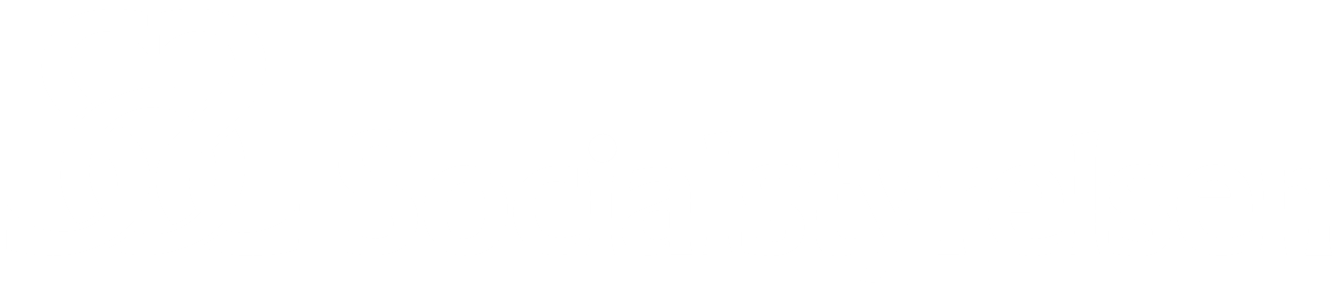 Socialstyrelsen.se